квартет
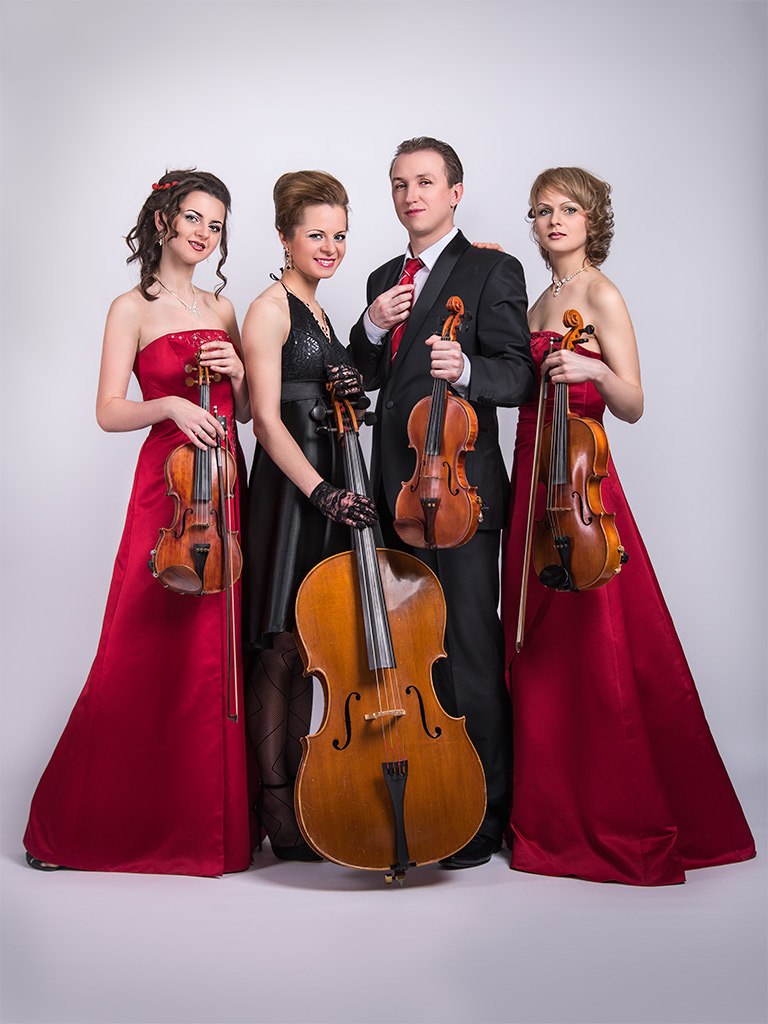 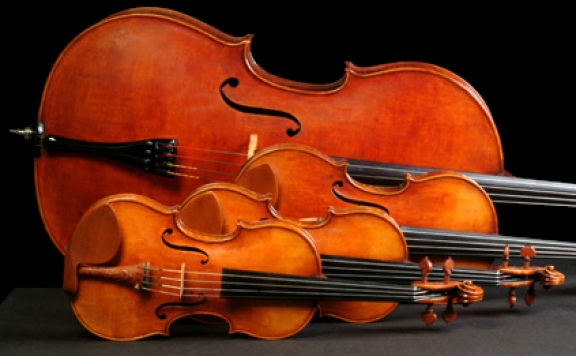 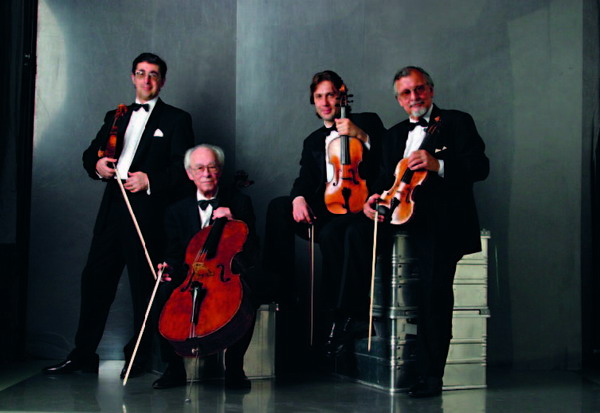 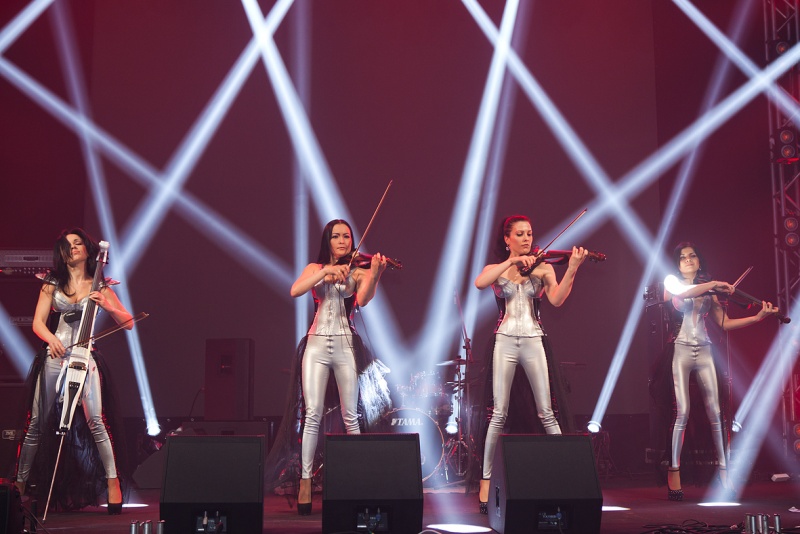 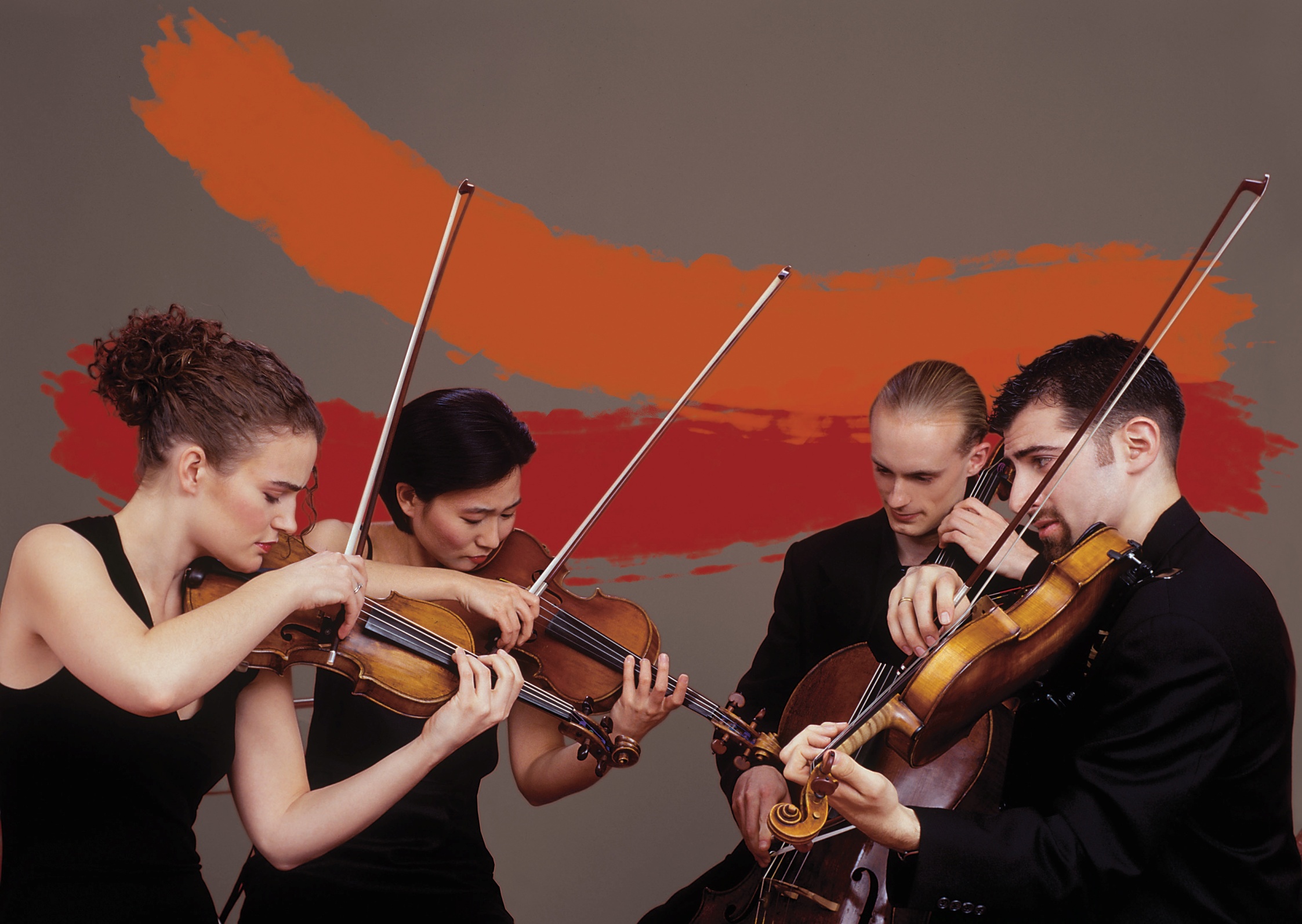 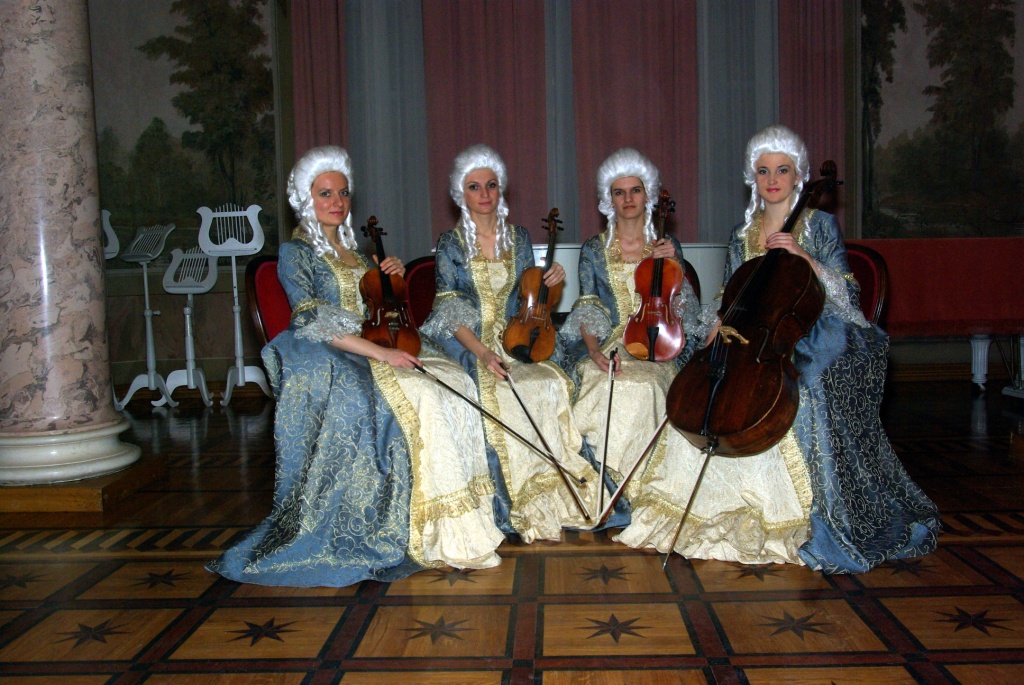